Washington International Flight Academy
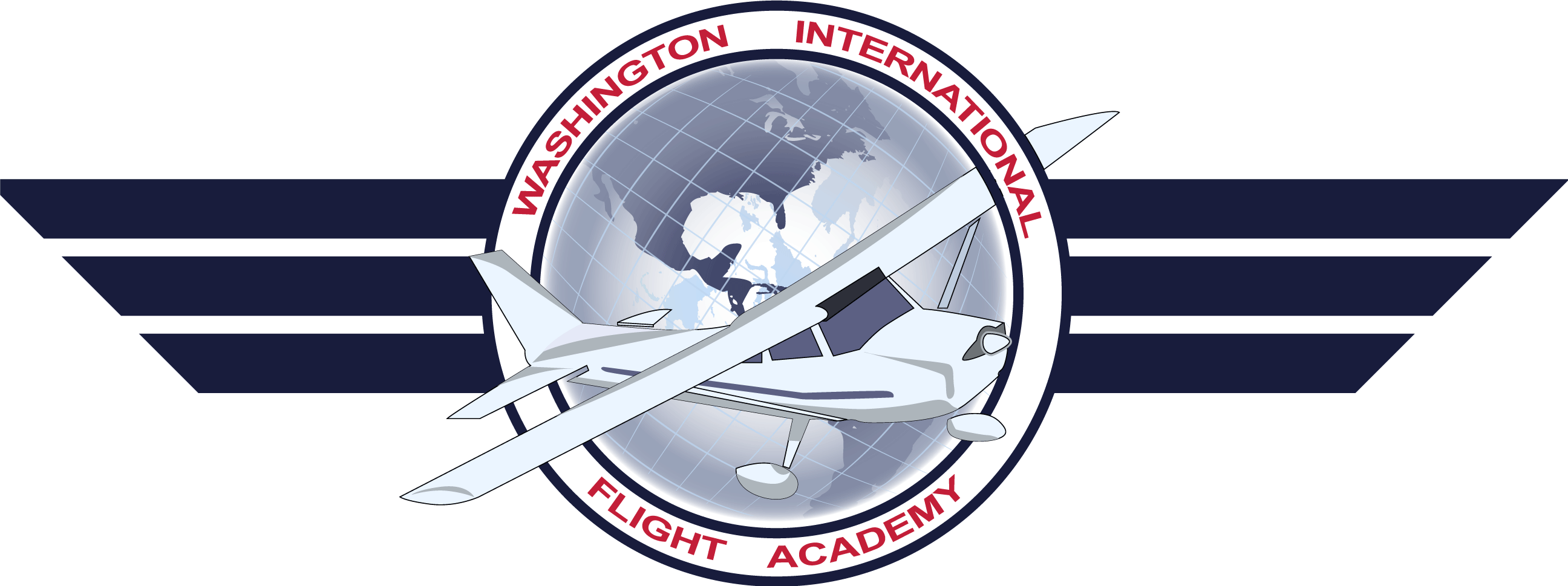 Roye Rabinovich